Lecture 7  Spring 2020
Shafi Goldwasser
Today:
Search for	one-way functions
1.	Discrete Log Problems in Cyclic Groups
2. Elliptic Logs over Elliptic Curves
easy
x
f(x)
hard on average
Recall: One Way Function
Definition: f: {0,1}*    {0,1}*  is a one-way function  if

 Easy to Evaluate: ∃ PPT A s.t. A(x)=f(x)

 Hard to Invert:
 PPT algorithm Inverter,  sufficiently large n
Pr [x {0,1}n :Inverter(f(x))=x’ s.t. f(x)=f(x’)]=negl(n)
[Speaker Notes: EVENT is]
Weak One-Way Function
[Speaker Notes: Say under this definition for the F(x,y)=xy for Q(n)=n^2

Prob of failure is at least epsilon]
Weak OWF iff Strong OWF
Amplification Theorem: 
Weak one-way functions exist if and only if 
one-way functions exist

outline: 
Say f  is weak OWF with hard core e 
Then F(x1…xN)=f(x1)|f(x2)…|f(xN) for N=2n/e(n)
           is a one-way function		          |xi|=n
There is a HUGE blowup in parameters going from n to n’=Nn
In practice, say if f is hard to invert on 1% on length 1000 inputs 
Then F is hard to invert everywhere on 100,000,000 length inputs
We can do better with
concrete one way functions
Taking advantage of their algebraic structure
In	Search of Concrete Examplesof (weak) One-way functions
Review: Basic Group Theory
Basic Group Theory
Group (G, ⋅) set with binary operation s.t.
Closure:	∀a,b∈G, a⋅b∈G
Identity: ∃ 1∈G s.t ∀a, 1⋅a=a⋅1=a
Inverse: ∀a ∈G, ∃ a-1∈G, a-1 ⋅a=1
Associativity
Let G be a  finite group
Order(G) = number of elements= |G|  Lemma: ∀a∈G, a|G| =1

Ex: (ZN,+) additive modulo N
Cyclic Groups
G is cyclic group if ∃ g ∈G s.t. G={g, g2, g3,…, g|G|}  Say that g is the generator of group G
Fact: Fix g generator for cyclic group G.
∀a∈G, ∃ unique 1≤i≤|G| s.t a = gi
Say that i = discrete log of a w.r.t generator g
Computational Problems  Associated with Cyclic Groups
Number	TheoryElliptic Curves
Preliminaries: +, *, gcd
Let a,b >0 be n-bit integers.  Basic Terminology:	
b|a (b divides a) if ∃ integer d >0 s.t. a=bd
gcd(a,b)	=	greatest integer d such that both d|a and d|b
e.g. gcd(9,21)=3
a and b are relatively prime if gcd(a,b)=1.
a is prime: has no divisors other than 1 or p
Easy ops asymptotically
In practice,	when work  with large integers, say  n=160-4000 bits, use  special `bignums’  software
operation  a+b
Complexity  O(n)
ab
gcd(a,b)  ab
O(n2)
O(n2)
O(n3)
Modular Arithmetic
Let a, b, N> 0 be	n-bit	integers,
a mod N = remainder of a after dividing by N
e.g. 10 mod 3 =1, 7 mod 5=2  
a=b mod N	if (a mod N) = (b mod N)

b is the inverse of a mod N, denoted by a-1
if a⋅b=1 mod N, e.g. 3-1 mod 7 = 5, (b exists if  gcd(a,N)=1)
operation
a	mod N
complexity
O(n2)
a+b mod N  ab	mod N
O(n2)
O(n2)
O(n2)
O(n3)
[Euclid’s algorithm]  [Repeated Doubling]
a-1 mod N
ab
mod N
Algorithm	to	compute	a-1 mod N
Let a-1 mod N= x	s.t xa=1 mod N  Fact: x exists iff gcd (a,N) = 1
Euclid’s algorithm: Given a,b integers.  Computes gcd(a,b) and x,y s.t. ax + by= gcd(a,b)  Main observation: if d|a and d|b then d|a-b
Poll: Can you use Euclid’s algorithm  to compute a-1 mod N	???
Algorithm	to	compute	a-1 mod N
Let a-1 mod N= x	s.t xa=1 mod N  Fact: x exists iff gcd (a,N) = 1
Euclid’s algorithm: Given a,N.  
Computes gcd(a,N)=1 and find x,y s.t. ax + Ny=1
Output x
Group ZN* ={1<=x<N s.t.	(x,N) =1}
Theorem: ZN* is group under multiplication mod n
∀a,b in Zn*, ab mod N in ZN*	(closed)  1 in ZN* is the identity,
Proof:
∀a in ZN* ,	∃ b s.t. ab=1 mod N

   Euler     
   Totient    
   Function.
Order of ZN* = number of elements in ZN* = φ(N)
Theorem:
φ (p) = p-1 for p prime,
φ (N)= (p-1)(q-1) for N=pq, gcd(p,q)=1
φ (N)= Πipiαi-1(pi-1) for N=Πpiαi  Theorem:	∀a in ZN* , a φ(N) =1 mod N
Examples
Z2* = {1}
Z3* ={1,2}
Z4* ={1,3}
Z5*	={1,2,3,4}
Z6*	={1,5}
Z7*= {1,2,3,4,5,6}

Observation: For prime p, Zp*	= {1,2,...,p-1}
Lets first focus on thethe case of p prime
Group Zp* for p prime
Theorem: If p is prime, then	Zp* is a  cyclic group of order p-1

Ex: p=7, g=5 , Z7* = {1,2,3,4,5,6} = {5,4,6,2,3,1}
= {5i	mod 7, i>0}

Let g be a generator of Zp*, let a=gb mod p  Call b the discrete log of a with respect to g

Useful Fact:	if z	= x+y mod (p-1)	then	gz = g x+y mod p
Discrete Log Problem (DLP)
DLP: Given prime p, generator	g of Zp*, a in Zp*,  find b such that gb= a mod p
Notation: DLPp,g(a) = b
Ex: p=7,g=5, the discrete log of 4 is 2 as 4=52 mod	7.

Best Algorithm Known to Solve DLP 
Runs in time eO((log p)1/3 (log log p)2/3 )∼ e O(n)1/3 for n-bit primes p

Are there p,g	for which DLP	is known to be easy?	
    Not when p is prime
Furthermore Amplification: fix p, g: 
can prove that if DLP is hard “at all”, then  its hard for all x.
Hardness somewhere ⇒ Hardness  everywhere
In expected 1/ε trials 
B will succeed
In expected 1/ε trials B will succeed.
Corollary: If	B’ doesn’t exist, neither does B. Namely,
if DLPp,g	is hard "at all" then DLPp,g (x) is hard for random x.
[Speaker Notes: Or in our language : if exponentiating mod p is a weak one way function, then it is a hard oone way functino]
General : Random Self Reducibility
y=f(x)
Solve random instances
r1
r2	r3
Combine
x
Corollary: If hard to invert for some f(x), hard to invert for random f(r)
Discrete Log ASSUMPTION (DLA)
∀PPT algorithm A, suff. large n, 
Prob (n-bit prime p, g generator for Zp*, 1≤b≤p-1: 
         A(p,g,gb)= b) =negligible(n)

[Discuss: fixed prime, vs. random prime]
One Way Permutation CANDIDATE:

Modular Exponentiation
easy
x
ga mod p
hard
Let p prime, g be a generator for Zp*.
Define    EXP(p,g,b) = (p,g, gb mod p)  
              EXP-1(p,g,gb mod p) =(p,g,b s.t. 1≤b≤p-1)
Discrete Log Problem(DLP)
Example	of	One-Way Permutation
  
Example of OWF collection

Extra Structure:  Specialized Applications
Collections of One-Way Functions
Definition: F= {fi:Di->Ri}i∈I	where I is a set of indices,  and Di	, Ri are finite sets.

Sample a function:	∃ PPT algo. G(1n) that selects fi in F for i  in I ∩{0,1}n
Sample in Domain: ∃ PPT algorithm S(i) that selects random  x	in Di.

Easy to Evaluate: ∃ PPT algorithm A s.t. A(i,x) = fi(x)

Hard to Invert:	∀ PPT	Invert,	∀sufficiently	large n,  Pr(i=G(1n), x=S(i): Invert(i,fi(x))=x’ s.t fi(x)=fi(x’)) < negligible(n)
OWF Collection Candidate:  Modular	Exponentiation
Let p prime, g be a generator for Zp*.  Define	EXPp,g:{1,...p-1}	Zp*,
EXPp,g(a) = gb mod p  EXP	-1(gb mod p) =b
p,g

EXP= {EXPp,g } p prime,g generator
easy
x
ga mod p
hard
Theorem:		Under DLA, EXP	is a  collection	of one-way functions.
EXP= {EXPp,g } p prime,g generator

Sample a function
Need to generate a random prime p
Need to generate a generator g
Easy to Evaluate:	compute EXP p,g(x) in O(n3)  Hard to Invert: By DLA
Generating Large Primes
Let π(x) = number of primes < x
Prime	Number	Theorem:  lim π(x)/(x/ln x)	= 1
Thus, about	1/(ln x) numbers near x is prime.
By choosing at random numbers < x and testing for  Primality, we will find a prime in O(ln x) = O(|x|) steps

Theorem [AKS 02]: Testing Primality is Easy.  For n-bit numbers,
Current running time O(n6).
Probabilistic algorithm: O(n4) time /O(1/2n) error.
Finding a Generator for Zp*
There are many generators for Zp*     O(1/logn)
find a generator in O(log n) trials

How to check a given g is a generator?
Check that gp-1=1 mod p, 
                  g(p-1)/qi≠ 1 mod p	∀divisors qi|(p-1)

But do we know the factorization of(p-1)?
No.
Idea: Choose prime with p-1 in factored form -
Theorem: Under DLA, EXP	is a  collection	of one-way functions.
Sample a function
Given security parameter n,
generate n-bit prime p and generator g for Zp* as follows:  Repeat
Generate a random	number m	in factored form m= Πqiαi
let p-1=m. Test p for primality.
Until p is prime  Repeat
Choose random g in Zp*
Test if g is a generator for Zp* using factorization (p-1)=Πqiαi  Namely: if g(p-1)/q	≠ 1 mod p	∀ q|(p-1), g is generator
Until g generator
Special	Interesting	case:  Strong	Primes
Restrict your prime to be a strong-prime  p =2q+1 where q is a prime.

In this case,
half the elements of Zp* are generators
Can easily find and test a generator

Most often used in practice
Discrete Log Problem(DLP)
Example	of	One-Way Permutation
  
Example of OWF collection

Extra Structure:  Specialized Applications
Hard Problems to	DLP
Computational Diffie-Hellman Problem (CDH):  given p,g, ga mod p and gb mod p,
compute gab mod p

Diffie Hellman Decisional Problem (DDH):  given ga mod p, gb mod p, and gc mod p  distinguish c=ab mod (p-1) from 
                  random 0<c<p-1

Both problems are hard.
Best solution known: first compute Discrete Log, same running time as Discrete Log.
Application 1:
Diffie Hellman Key Exchange
Let p be a prime,  g generator.
Party A chooses 1<x<p at random, set y= gx,  and sends y to B over public channel
Party B chooses 1<z<p at random, set w= gz ,  and sends w to A over public channel
Joint Secret Key of A and B = gxz  =
wx	=	[A can compute]
yz
[B can compute]
Security of	Diffie-Hellman
First key Exchange over public channels proposed

Security
– If CDH is hard adversary can’t compute gxy  mod p
- If DDH is hard adversary can’t distinguish gxy mod p from random

The hardness of DDH…later in class
Coin Flip over the Phone
A and B want to flip a coin over the telephone, but they don’t trust each other

Idea 1: Alice flips a coin, tells Bob…BAD idea
Idea 2: Let p prime, g generator function
A flips a coin c; 
   If c=0, A chooses even 0<x <p
   If c=1, A chooses odd 0<x<p
   Sends gx mod p to B
B guesses if x is even or odd
A sends x to B. If guess is correct, then B wins, else A wins
Is this a good idea?  
What is the bit security of x x from gx mod  p ?
The Quadratic Residues
z  Zp*  is a quadratic residue mod p  (square)                                                     	   if  z=x2 mod p for some x Zp* ; 
   	   and quadratic non-residue otherwise

Ex:     p=7,   x mod p   1 2 3 4 5 6      squares ={1,2,4}
                   x2 mod p    1 4 2 2 4 1        non-squares={3,5,6}

Let QRp = quadratic residues mod p

Claim: QRp is subgroup of Zp* of order  (p-1)/2
Claim: Let g be a generator for Zp* 
	   y=gi mod p, 0<i<p is a quadratic residue mod p 
            iff i is even
Half of Zp* are quadratic residues
Fact 1: g generator for Zp* g quadratic non-residue mod p
Proof: say by contradiction that g=x2 mod p. 
Then  g (p-1)/2 =(x2)(p-1)/2 mod p =x(p-1)= 1 mod p but that means 
that gi=1 for i<p-1 and g is not a 	generator. 	QED

Claim 1: y=gi mod p is a quadratic residue mod p iff i is even mod (p-1)
Proof: if y=g2j mod p then y=(gj)2  mod p and y is a square.
if y=g2j+1 mod p then y=g(gj)2=gz mod p where z is a square
and g is non-square, thus y must be a non-square. QED
Decide if z is a quadratic residue mod p
Legendre Symbol  of z Zp*  denoted     = 1 if z is a quadratic 						        	      residue mod p &	
			                                  -1 otherwise.
Claim[Easy to compute Legendre symbol]     
 					:= z(p-1)/2 mod p   

Proof:  If z =x2 mod p, then z(p-1)/2 =x2(p-1)/2 =x(p-1) =1 mod p.         
z quadratic non-residue ⇒z(p-1)/2 =g(2i+1)(p-1)/2 =xi(p-1)+(p-1)/2 =g(p-1)/2. 
Finally, g generator ⇒g(p-1)/2 =(g(p-1))1/2 =(1)1/2  mod p =-1 since 
it’s one of the two (see below) roots of 1 and can’t be 1.

Fact 2 : y=x2 mod p has 0 or 2 solutions when p is  prime.Proof: ∃solution x ⇒∃at least 2 solutions x & –x=p-x mod p. Suppose ∃another z ≠ x,-x mod p, z2=x2 mod p &  z2-x2= (z-x)(z+x)=0 mod p. Then, p|(z-x)(z+x). As p is prime, it must divide either (z-x) or (z+x) ⇒z=x mod p or z=-x mod p. Contradiction
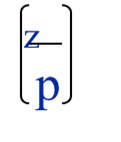 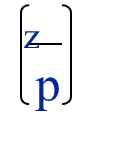 Bit Security of gx mod p
Which information about x leaks from gx mod p, 0<x<p?
 
 A: can compute LSB(x)  from gx mod p, by 
     computing the Legendre  symbol of gx mod p, 

Which information, if any, about x is well hidden by gx mod p?
   
There must be some bit of x which is hard to compute, 
     but which one?

Is there any bit of x which is hard to predict better than 50-50?
Theorem[MostSignificantBit is Hard Core Bit]:

 Let msbp,g(x) = 0 if x<(p-1)/2 and 1 otherwise. 
      if  PPT PRED, c>0 s.t. 
         Prob[PRED(gx mod p)=msbp,g(x)] >½+1/nc
then  PPT  that solves the discrete log problem mod p.
0
p-z
z
x>(p-1)/2
Msbp,g(x)=1
(P-1)/2
Proof Warm up:  y=gx mod p,  0<x<p
,
Suppose PRED(p,g,y)=MSBp,g (x) for all y 

LSB(p,g,y) =1 if x is odd, 0 if x is even 

IDEA: Will use LSB and the “oracle” 
PRED for MSB to reconstruct x= bn…b1  bit by bit.  

Discrete-Logarithm(p.g,y):  
0. Initialize z:=y mod p( =gx mod p), n=|p|,i=1
Compute bi:=LSB(p, g, z)
2.  If bi=0, then z=SQRTp(z), else z=SQRTp(zg-1)
3.   If  PRED(p,g,z)=1 then set z=p-z. 
4.  If i< n, let i=i+1,goto 1,
    else output bn…b1
0
p-z
z
x>(p-1)/2
Msbp,g(x)=1
There are 2 square roots of g2i
For gi and –gi/2=gi/2(-1)=gig(p-1)/2 = gi+(p-1)/2 mod p
gi is principal square root when i <(p-1)/2, otherwise –i is
(P-1)/2
There exists a PPT algorithm for solving y=x2 mod p
Solve for x as follows.
Suppose eq. is solvable, then z(p-1)/2 = 1 mod p. 

Case 1: p=3 mod 4, (p-1)/2 = (4t+2)/2
                z (2t+1) = 1 mod p
               (z (2t+1))z = z  mod p
               (z (t+1))2 = z mod p
              output x=z (t+1) mod p
Case 2: p= 1 mod 4, Harder, uses randomization, homework

Note: found both roots, x and –x=p-x.
For x=gi mod p, -x=gi(-1)=gig(p-1)/2 = gi+(p-1)/2 mod p
x is principal square root when i <(p-1)/2, otherwise –x is
Proof Warm up 2: y=gx mod p
Suppose ∀y: Pr [Pred(p,g,y)=MSBp,g (x)]>1-1/2n

Then, ∀y: Prob[DiscreteLogarithm (p,g,y) succeeds]= 
                Prob [Pred always succeeds]= (1-1/2n)n > 1/2

Algorithm Discrete-Logarithm’(p,g,y)
    Choose random 0<r<p ,
    If Discrete-Logarithm(p, g, ygr mod p)  succeeds,
    then x= Discrete-Logarithm(p, g, ygr mod p) – r =x+r-r

Expected number of iterations =2
General Case:Pr y,Pred [Pred(p,g,y)=MSBp,g (y)]>1/2+a
How to collect a statistical advantage:
Let p0=Pr [Pred(p,g,gr)=1 | MSB(r)=0] Let p1=Pr [Pred(p,g,gr)=1  | MSB(r)=1 ]

Claim 1: Prob[Pred(p,g,gr) correct]=  ½ (1-p0)+ ½ p1 >1/2+a
 (1-p0)+p1 >1+a    (p1 –p0)>2a

Can estimate p1 and p0 by letting 
estp0= 1/m ∑imPred(p,g,gri) for random ri s.t. MSBp,g(ri)=0
estp1=1/m ∑imPred(p,g,gri) for random ri s.t. MSBp,g(ri)=1
Claim 2: m>1/4(a/2)2d/2⇒ Prob |p0 – estp0|< a/2] >1-d/2 &
		                   Prob |p1 – estp1| < a/2] >1-d/2
Pf: By Law of large numbers (LLN).
[Speaker Notes: 1/2Pr[Pred is correct on y s.t. MSB(p,g,y)=0]+
1/2Pr[Pred is correct on y s.t. MSB(p,gy)=1]=]
Pry,Pred [Pred(p,g,y)=MSBp,g (x)]>1/2+a
PRED’(p,g,y)
Let m =1/4(a/2)2(d/2)
Esty:= 1/mS0<i<m Pred(p,g,ygri mod p) for random ri<(p-1)/2
  If |esty-estp0|<a+1/2n output 0. 
     If |esty-estp1|< a +1/2n output 1.
Analysis of PRED’ for special y=gx mod p  s.t. 
either 1<x<(p-1)/2n  or   (p-1)/2<x<(p-1)/2+(p-1)/2n 
CLAIM: For special y=gx mod p , m =1/4(a/2)2(d/2),d=1/4n
Prob r<(p-1)/2 [MSBp,g(x)] ≠MSBp,g(x+r) ] <1/n,
2.  Prob [PRED’[p,g,y] =MSBp,g(x)] >1-1/2n

To finish: map your y to special  y=ygr=gx+r mod p for 0<r<p; run DiscreteLogarithm(p,g,y) replacing calls to Pred with calls to Pred’ -- All calls to Pred’ will be on special z’s !
[Speaker Notes: 1/2Pr[Pred is correct on y s.t. MSB(p,g,y)=0]+
1/2Pr[Pred is correct on y s.t. MSB(p,gy)=1]=]
Pr y,Pred [Pred(p,g,y)=MSBp,g (x)]>1/2+a
Claim: For special y=gx mod p , m =1/4(a/2)2(d/2),d=1/4n
	      Prob [PRED’[p,g,y] =MSBp,g(x)] >1-1/2n
Proof of Claim: Prob [PRED’[p,g,y] =MSBp,g(x)] = 
Prob [PRED’[p,g,y] =MSBp,g(x) and MSBp,g(x)=0] +Prob [PRED’[p,g,y] =MSBp,g(x) and MSBp,g(x)=1] = Prob [PRED’[p,g,y] =MSBp,g(x) |MSBp,g(x)=0] Prob(MSBp,g(x)=0)  +
   Prob [PRED’[p,g,y] =MSBp,g(x) |MSBp,g(x)=1] Prob(MSBp,g(x)=1)  
= Prob [|esty-estp0|< a+1/2n|MSBp,g(x)=0] Prob(MSBp,g(x)=0) + 
   Prob [|esty-estp1|< a+1/2n |MSBp,g(x)=1] Prob(MSBp,g(x)=1) 
> 1/2Prob (|esty-p0|< a/2 +1/2n and |estp0-p0|<a/2 |MSBp,g(x)=0)+
  1/2Prob (|esty-p1|< a/2+1/2n and |estp1-p1|<a/2 |MSBp,g(x)=1) (by symmetry)
= Prob (|esty-p0|< a/2 +1/2n and |estp0-p0|<a/2 |MSBp,g(x)=0) = (by independence)
   Prob (|esty-p0|< a/2+1/2n |MSBp,g(x)=0) Prob( |estp0-p0| |<a/2).> (by LLN)
   Prob (|esty-p0|< a/2+1/2n |MSBp,g(x)=0)(1-d/2) > (by Fact below)
   (1-d/2)2 >1-1/2n for ,d=1/2n

Fact: Pr(|esty-p0|< a/2 |MSBp,g(x)=0)>(1-d/2)
Pf: Let p0’=Pr [Pred(p,g,gr)=1 | (p-1)/4n<r<(p-1)/2+(p-1)/4n] .
Then |p0-p0’|<1/2n  (since the 2 distributions are at most 1/2n apart)
Furthermore, Prob (|esty-p0’|< a/2 |MSBp,g(x)=0)>(1-d/2)  (by LLN)
Thus, by triangle inequality Pr(|esty-p0|< a/2 +1/2n |MSBp,g(x)=0)>(1-d/2) QED
[Speaker Notes: 1/2Pr[Pred is correct on y s.t. MSB(p,g,y)=0]+
1/2Pr[Pred is correct on y s.t. MSB(p,gy)=1]=]
Summary: Hard vs. Easy
Zp*   =  {x < p and  gcd(x,p) =1} for n-bit prime p
Let a,b in Zp*
operation		Complexity
a  mod p 		O(n2)
a+b mod p		O(n)
ab mod p	          O(n2)
a-1 mod p		O(n2)		
ab mod p		O(n3)
Square or non-Square O(n3)
Solving Quadratic Equations mod p O(n3)
Lsb(x) from gx mod p
DL,DDH, DHP               HARD?
MSB
easy
What about other cyclicgroups?Elliptic Curve Cryptosystems
Elliptic Curves
Let a,b Fp   be s.t. gcd(4a3+27b2,p)=1

An elliptic curve denoted as Ea,b over finite field Zp 
is the set of points (x,y) satisfying  
y2=x3+ax +b mod p PLUS a special identity point
Under Addition of two points (see next slide)  as group operation  
Ea,b is a commutative group.
Elliptic Curve Discrete Log Problem (EDLP): 
	Given two points  Q and P  on the curve  E,  
	find integer m s.t. Q = mP

Best Algorithm: exponential time O(2n) for general curve.

OWF candidate:   f (m, P) =  mP   [Koblitz, Miller]
[Speaker Notes: Let a,b be whatever…  Consider the following  elliptic cruve over finite field.
It is well known that the  set of points (x,y) satisfying the curve equation 
dorm an abelian group. The group operation which adds two points can be expressed as a simple algebraic formula   is efficient to compute.

 The elliptic curves used in analogs of discrete logarithm cryptosystems are of the form y2=x3+ax+b(mod p), p prime. 
The hard problem (analogues to the discrete logarithm) is the elliptic curve logarithm problem:   given a point G on an elliptic curve with order r (number of points on the curve) and another point Y on the curve, find a unique x such that Y=mG, i.e., Y is the mth multiple of G.
How Hard is it? Until recently, the best attacks on elliptic curve logarithm problems had a running time of about a constant times the square root of r on average, which is much slower than attacks on general discrete log. This means that shorter key sizes for elliptic cryptosystems give the same security as larger keys in cryptosystems that are based on discrete logarithm problem . 
Recently, [MOV] reduced the elliptic logarithm problem to a discrete logarithm problem for certain elliptic curves. Possibly algorithm development in this area will make equalize the security 
of elliptic curve  logarithm cryptosystems to that of discrete logarithm cryptosystems. 
OPEN QUESTION]
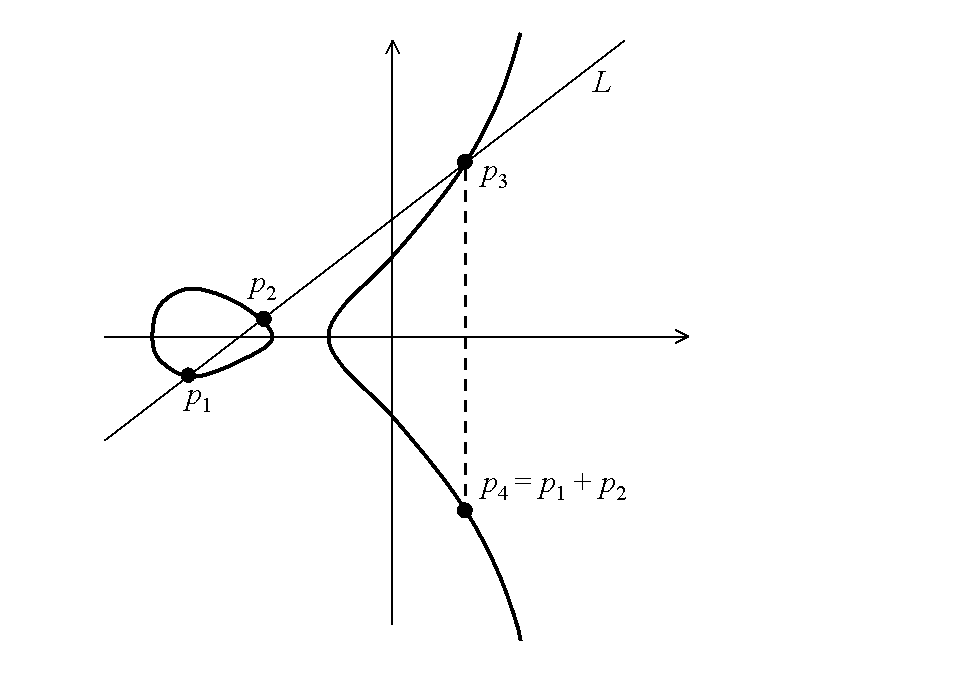 P1+ P2 = P4 where s = (yP1 – yP2) / (xP1 – xP2) mod p xP4 = s2 – xP1 – xP2 mod p and yP4 = -yP1 + s(xP1 – xP4) mod p
Why consider this group?
Elliptic Log problem(EDLP)  may be harder than the discrete log problem(DLP): best algorithm known is slower for EDLP than DLP  

This Results in being able to use smaller groups with smaller security parameter (and operation cost) for same time invested to invert- an advantage for wireless devices w. low memory/ power

Can define ECDH & EDDH analogues over Elliptic Curves of     	           CDH & DDH
   ECDH  seems hard, 
   but 
   EDDH problem is easy to decide.